Podíl nervové činnosti na osvojování řeči, problémy při osvojování jazyka u nemluvících dětí
Podíl nervové činnosti na osvojování řeči (Sovák, M. 1978)
Vytváření artikulačních okruhů:
Primární artikulační okruh → žvatlání pudové – okruh motoricko–kinestetický → pudově konané pohyby mluvního ústrojí, jsou zároveň vnímány pohybovým smyslem
Sekundární artikulační okruh → žvatlání napodobivé - okruh motoricko–kinesteticko a akustický
Terciální artikulační okruh – napodobování mateřské jazyka
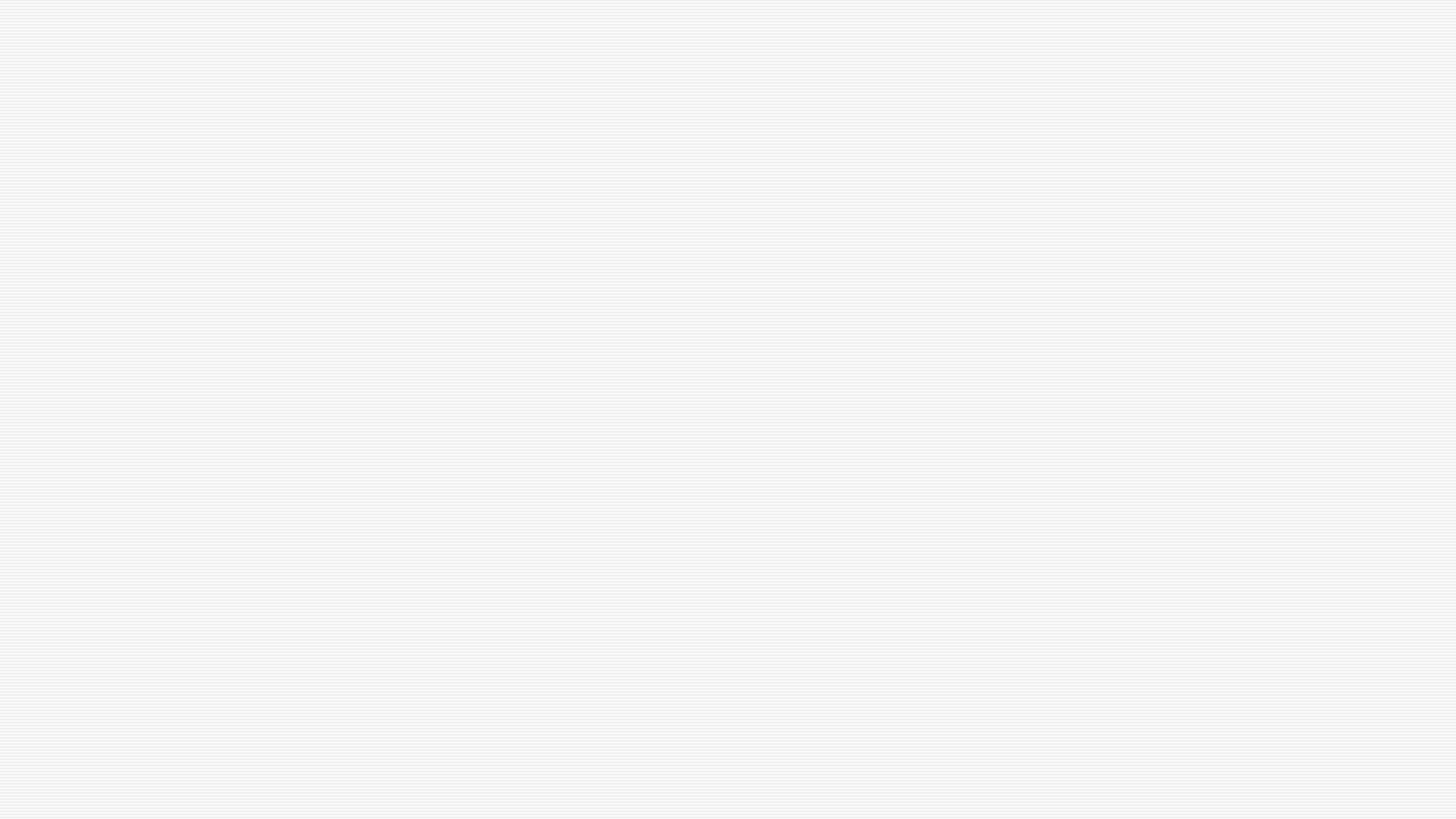 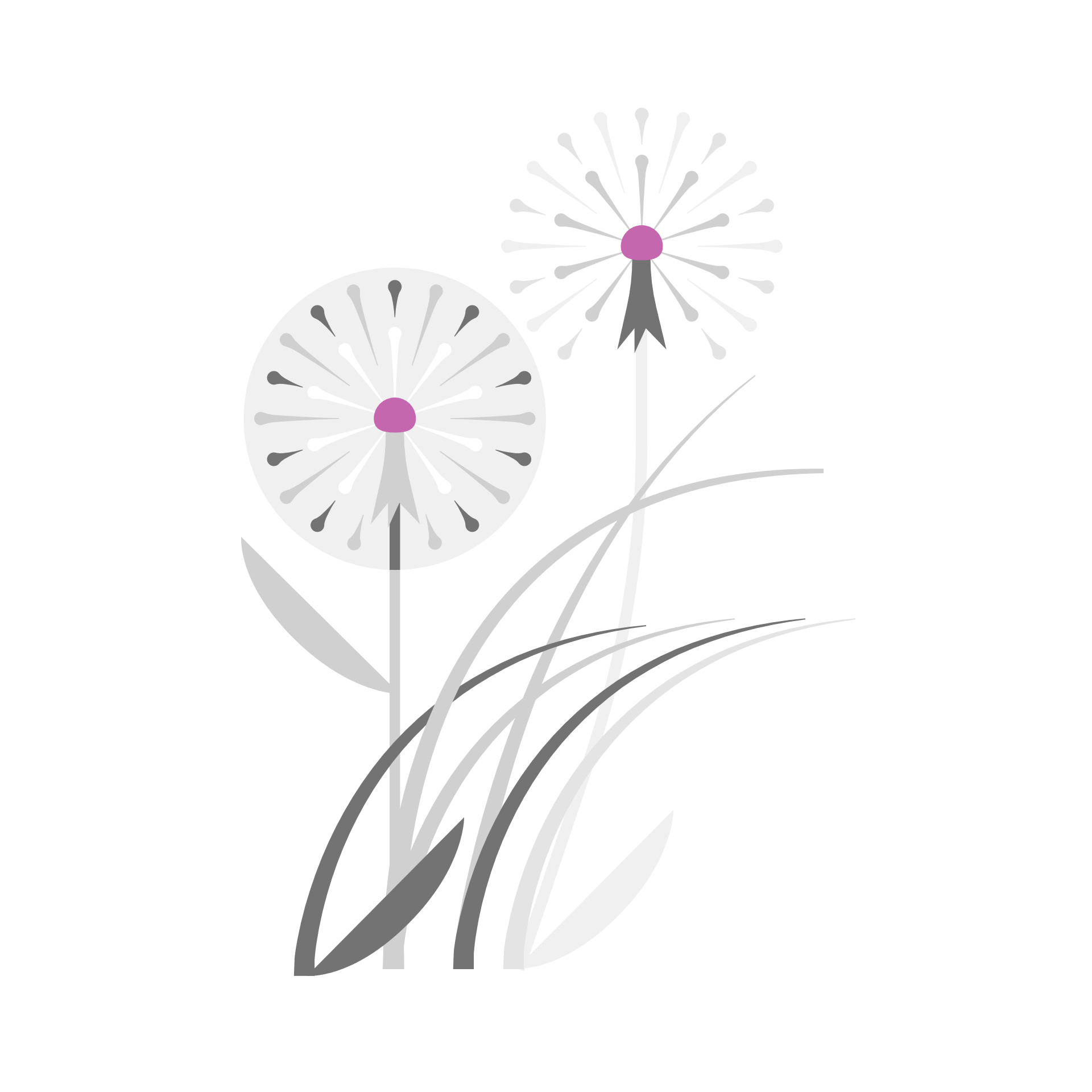 Problémy při osvojování jazyka u nemluvících dětí
Specifické zvláštnosti se projevují již v předřečovém vývoji  
dále při osvojování slovní zásoby a gramatiky 
ovlivňují citový vývoj dítěte
Nutno zvolit jiné postupy než u dětí standardně se vyvíjejících
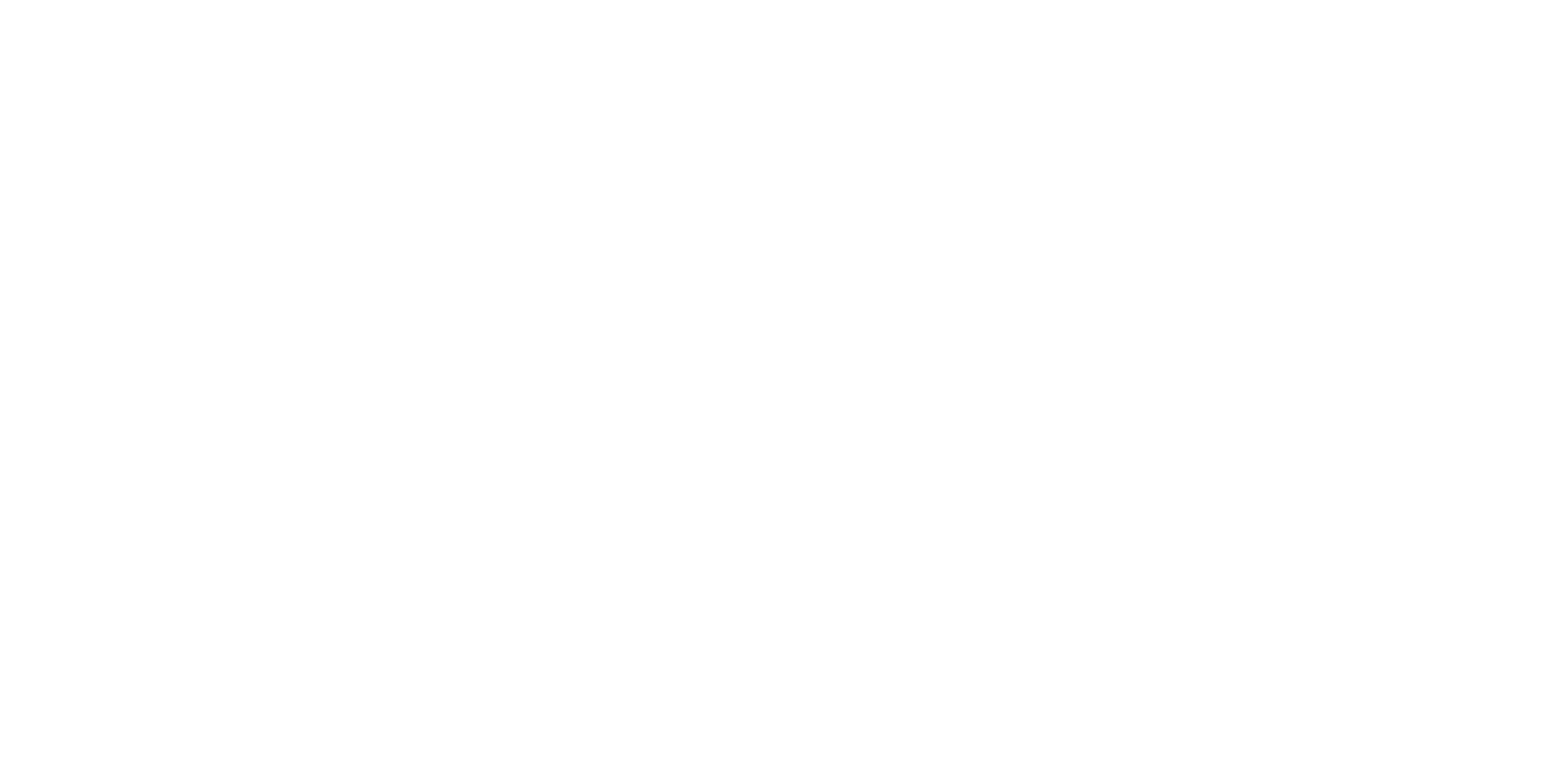 Předřečový vývoj
Mohou se objevit tyto problémy: 
neúspěšné vydávání zvuků 
omezená "slovní" zásoba 
omezování svévolného vydávání zvuků
neprobíhající, zkreslené nebo zpožděné zvukové reakce
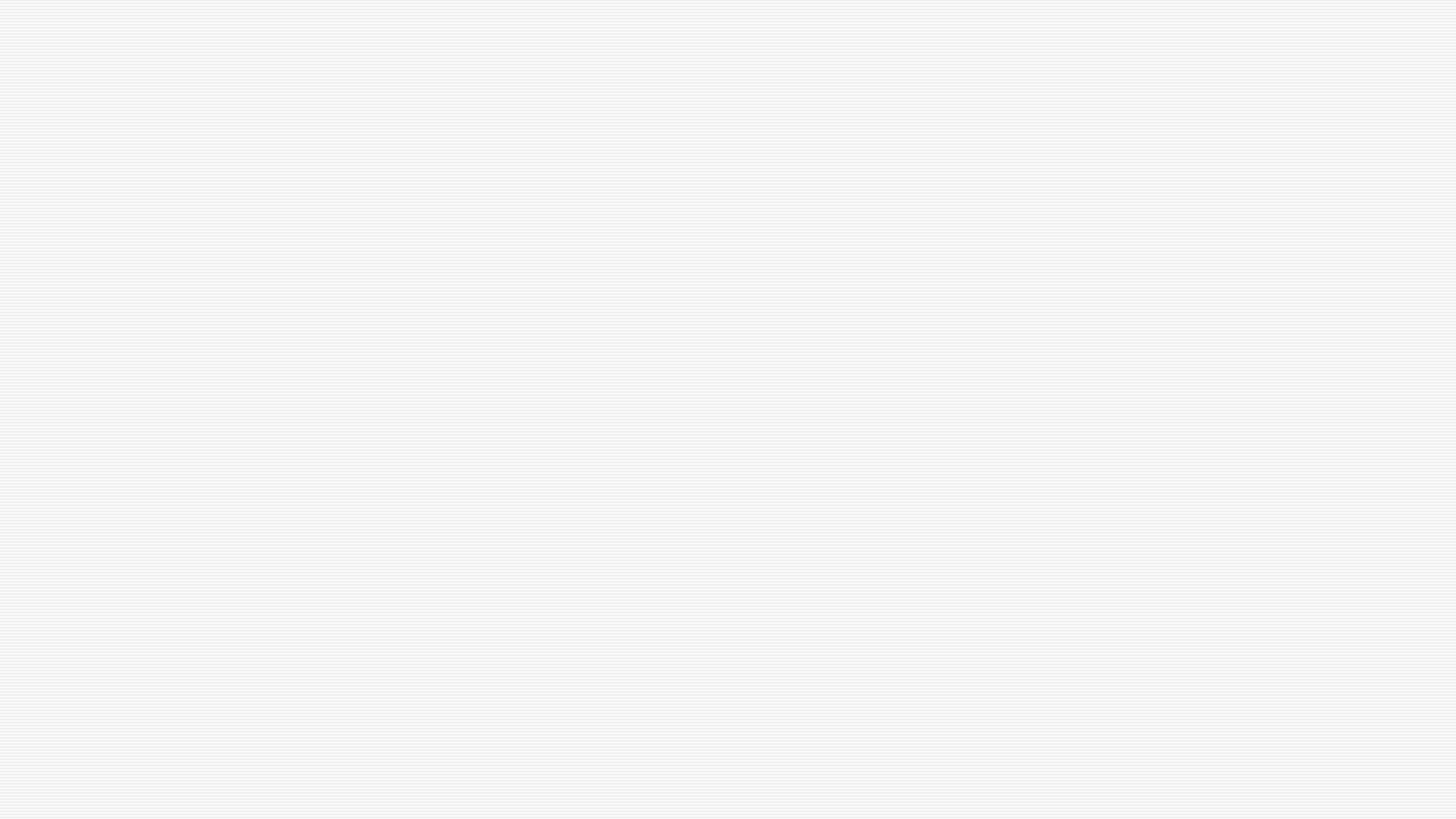 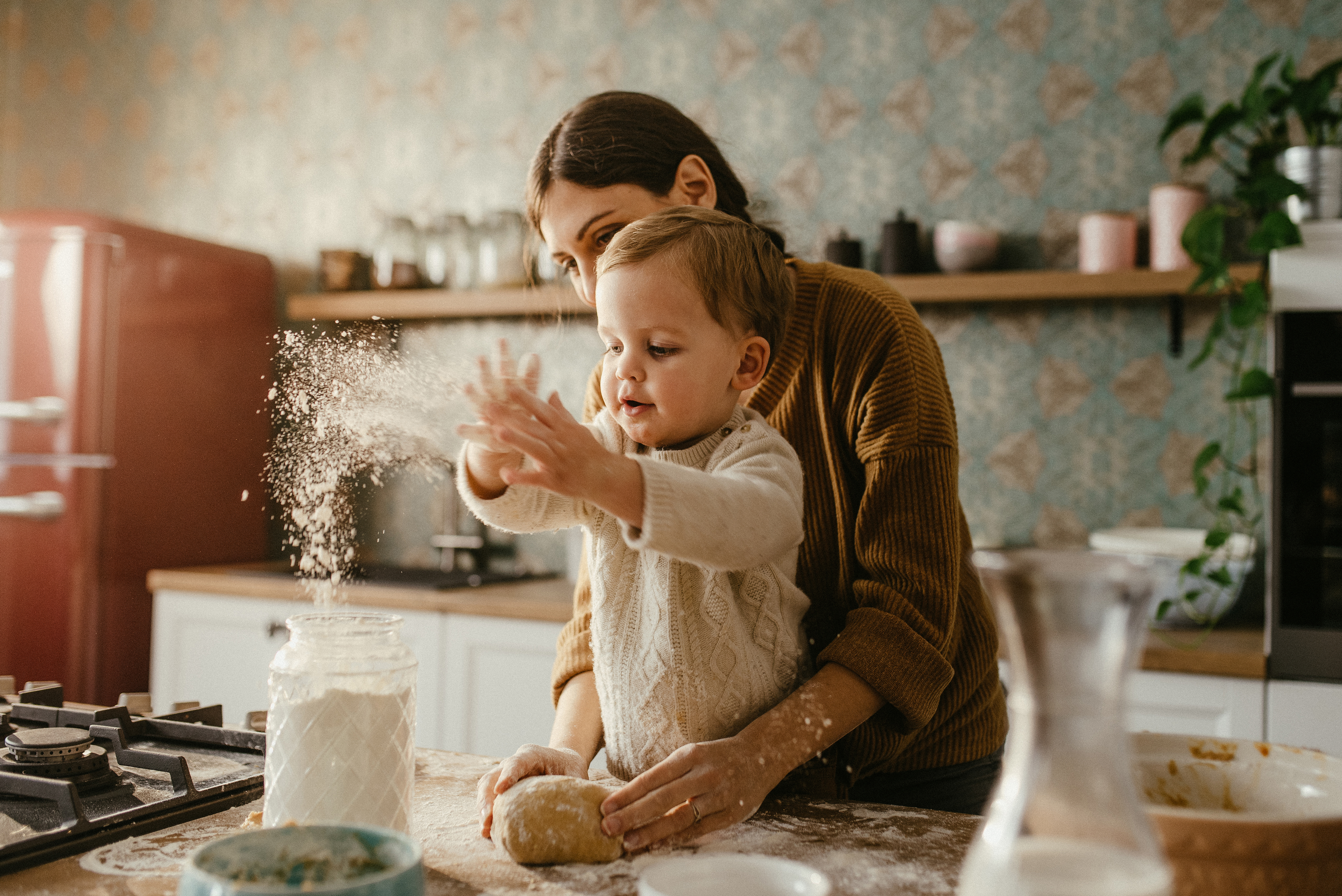 Vývoj řeči
Změněn je celkový význam jazyka (řeči) → rodiče jej mohou užívat méně cíleně v interakci s dítětem
Poruchy psychomotorického vývoje malého dítěte mají vliv na:
časný jazykově-komunikativní vývoj
kognitivní vývoj
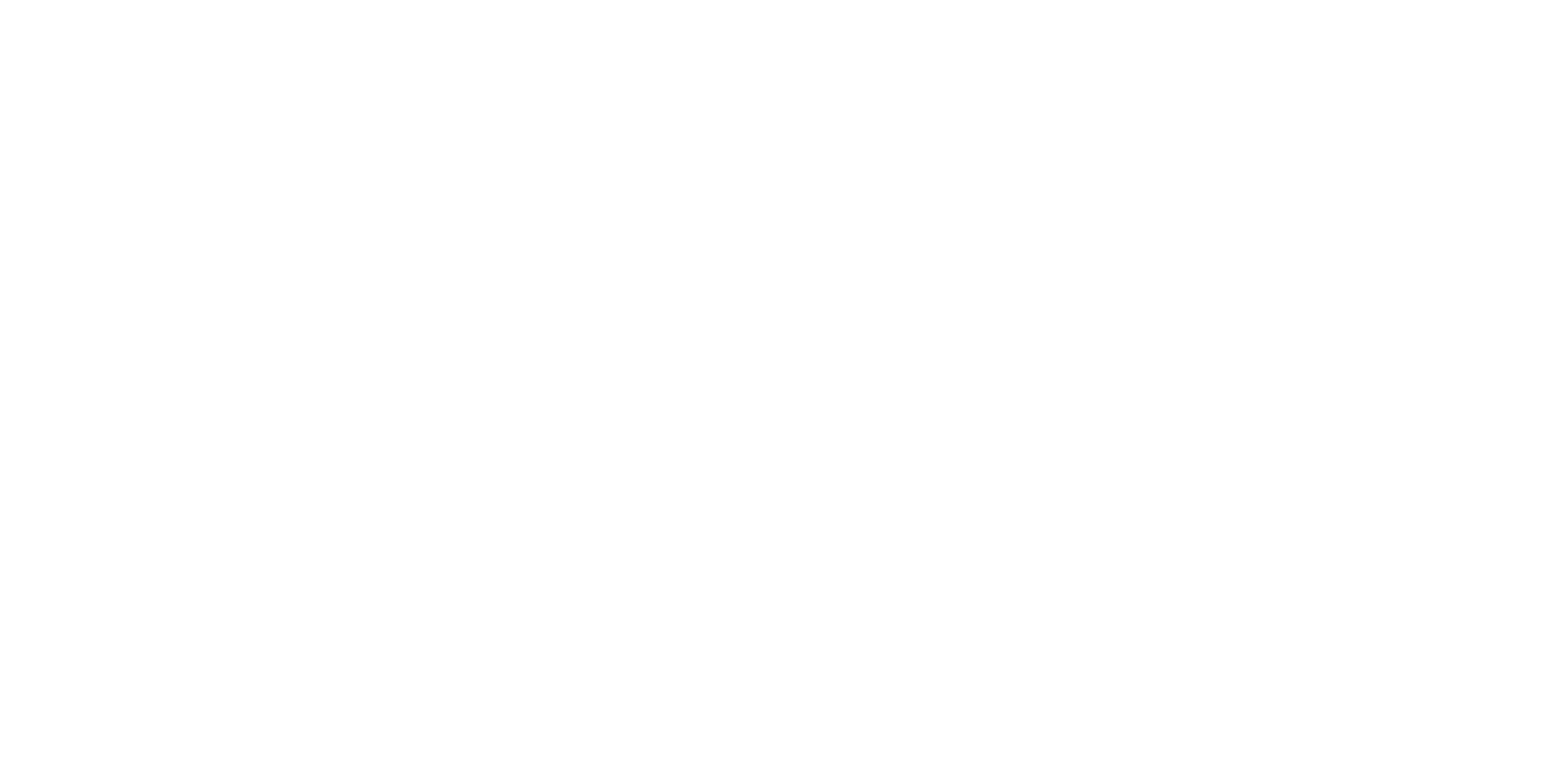 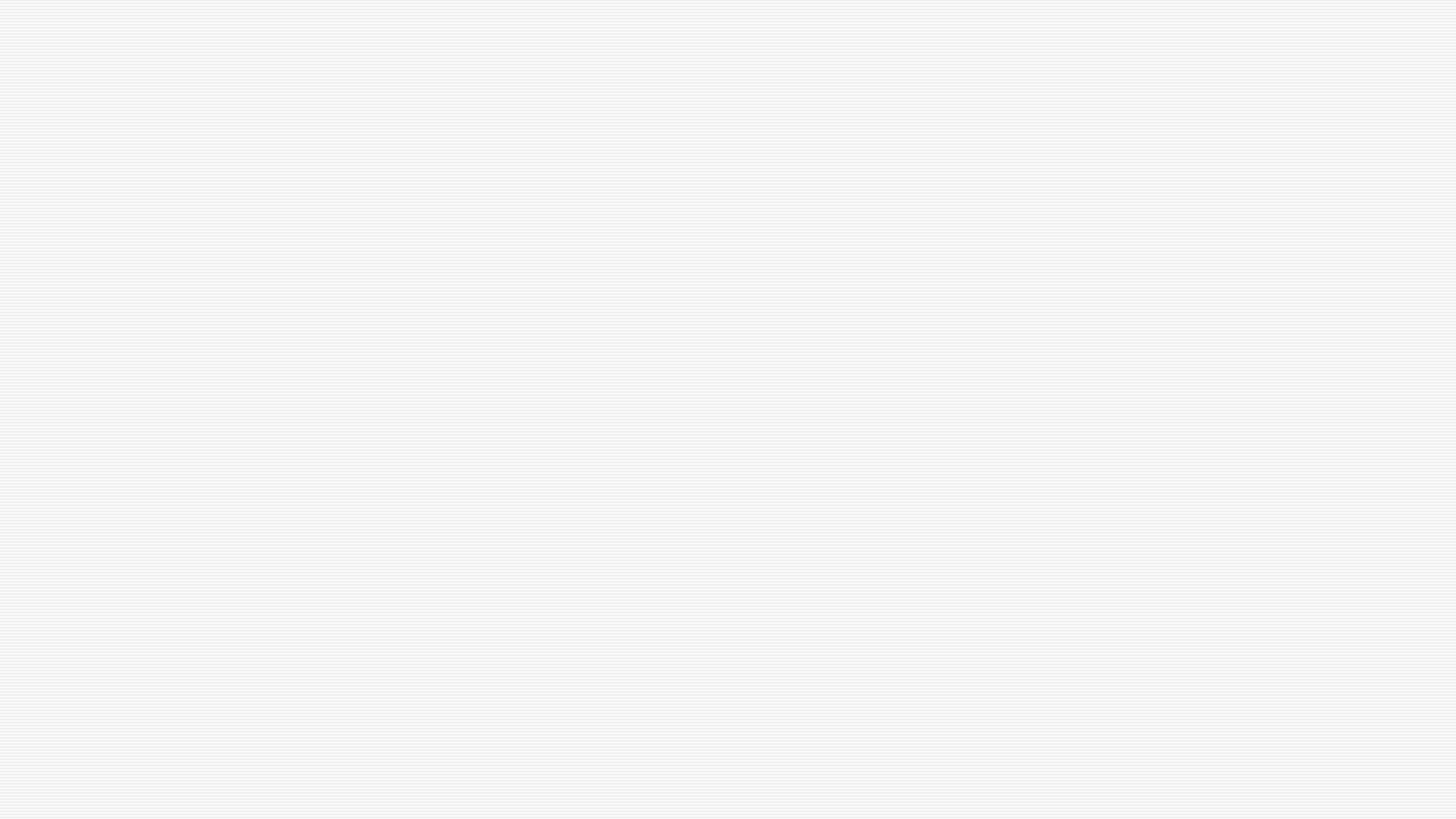 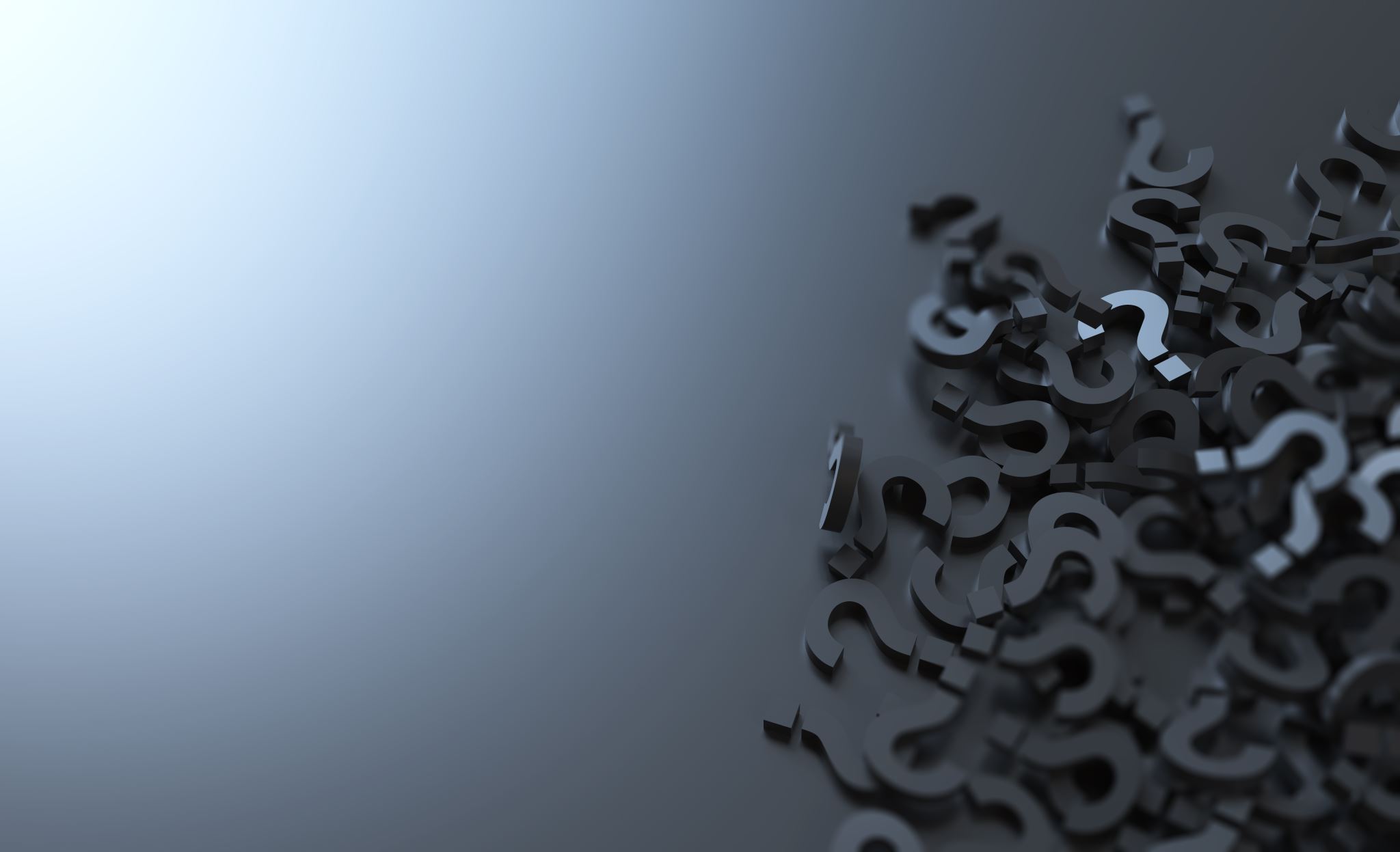 Gramatika
Otázka vývoje gramatiky u omezeně nebo vůbec nemluvících dětí, bývá velmi často podceňována → nejedná se jen o otázku estetiky mluveného projevu → schopnost porozumění a komplexního vyjadřování dítěte
Záleží na druhu a stupni postižení 
Nejprve se musí učit slova různých slovních druhů → učení se správně spojovat slova do krátkých / později rozvitých vět, souvětí a poté do komplexního projevu
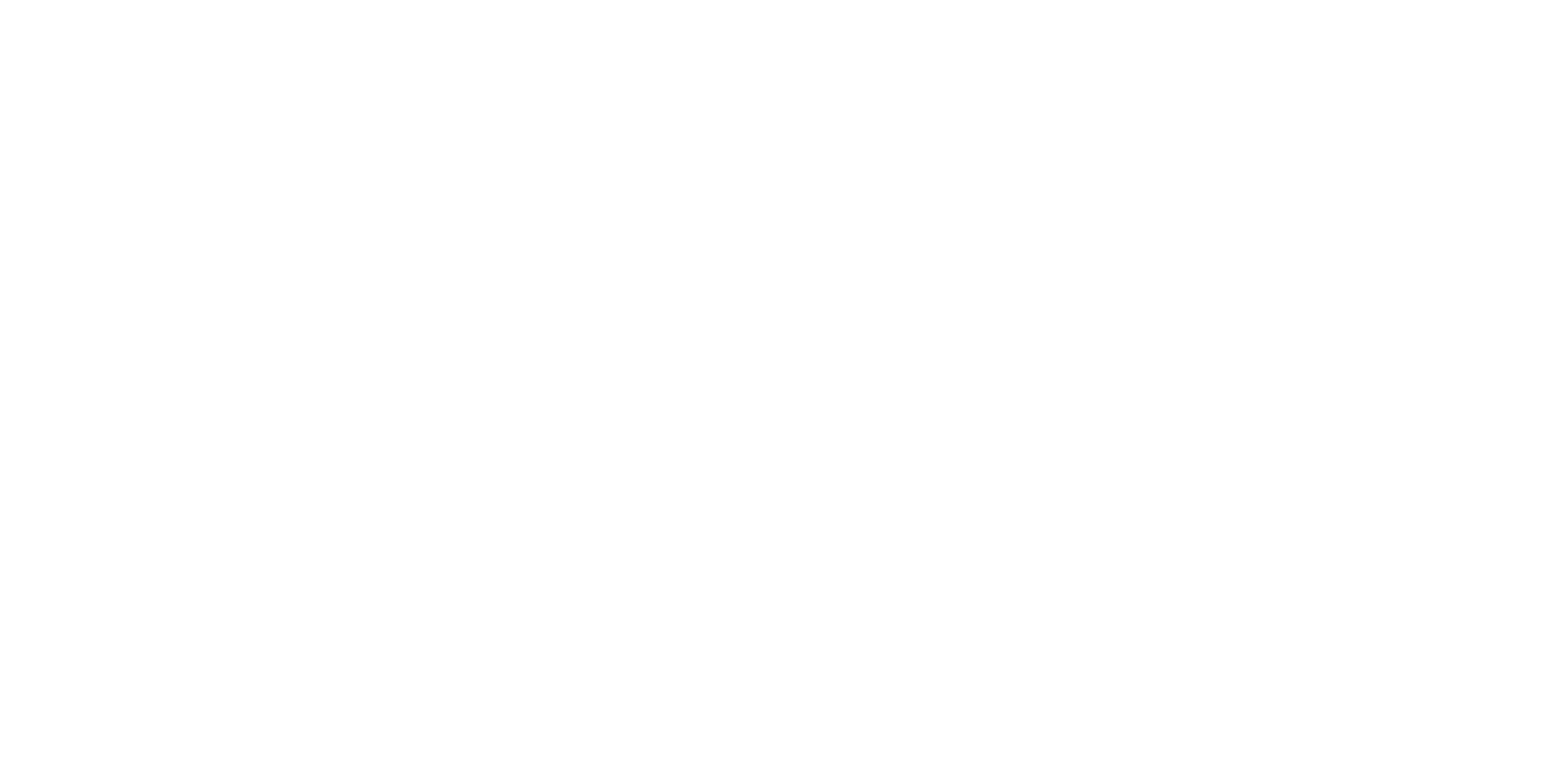 K zamyšlení
Příklad komunikační situace: skloňování podstatných jmen
V koupelně (dítě ukazuje na ručník) 
Dítě: tatínek hadřík 
Otec: tatínkův ručník 
Dítě: maminka hadřík 
Otec: maminčin ručník 
Dítě: Magda hadřík 
Otec: Magdin ručník, atd
„Tatínek – auto“ → může označovat více vyjádření 
	Tatínek je v autě. x Tatínek jede s někým.

V rámci terapie možno uplatnit „Fitgeraldův klíč“ → struktura podmět – přísudek - předmět, eventuálně lze spojovat barevnými nebo jinými značkami různé skupiny slov